Ooredoo Group
FY 2018 Results
February 2019
Disclaimer
Ooredoo (parent company Ooredoo Q.P.S.C.) and the group of companies which it forms part of (“Ooredoo Group”) cautions investors that certain statements contained in this document state Ooredoo Group management's intentions, hopes, beliefs, expectations, or predictions of the future and, as such, are forward-looking statements
Ooredoo Group management wishes to further caution the reader that forward-looking statements are not historical facts and are only estimates or predictions. Actual results may differ materially from those projected as a result of risks and uncertainties including, but not limited to:
Our ability to manage domestic and international growth and maintain a high level of customer service
Future sales growth 
Market acceptance of our product and service offerings 
Our ability to secure adequate financing or equity capital to fund our operations 
Network expansion 
Performance of our network and equipment 
Our ability to enter into strategic alliances or transactions 
Cooperation of incumbent local exchange carriers in provisioning lines and interconnecting our equipment 
Regulatory approval processes 
Changes in technology 
Price competition 
Other market conditions and associated risks
This presentation does not constitute an offering of securities or otherwise constitute an invitation or inducement to any person to underwrite, subscribe for or otherwise acquire or dispose of securities in any company within the Ooredoo Group
The Ooredoo Group undertakes no obligation to update publicly or otherwise any forward-looking statements, whether as a result of future events, new information, or otherwise
2
Contents
Results review
Operations review
Additional information
3
Overview
Results 
Review
Operations 
Review
Additional
Information
Group Results
Key Highlights
Solid financial performance in challenging conditions



2018 Revenue was QAR 29.9 billion, driven by strong contributions from Oman and Kuwait. Group Revenue before the FX impact decreased by 6%, while reported Revenue decreased by 8% year-on-year 

Group EBITDA was QAR 12.2 billion with a corresponding EBITDA margin of 41%. Group EBITDA decreased by almost 11% year-on-year mainly due to lower revenues. Excluding foreign exchange impact, EBITDA decreased by 9%, year-on-year. 

Group Net Profit attributable to Ooredoo shareholders was QAR 1.6 billion. The positive performances in Iraq, Oman, Kuwait and Tunisia were offset by market challenges and lower revenues in Indonesia and Algeria. In Q4 2018 Net Profit improved by 40% compared to Q4 2017 mainly due to lower tax, regulatory provisions and Foreign Exchange gains in Q4 2018

Increased monetization of data business, with significant data growth coming from consumer and enterprise customers: saw data revenue increasing to 47% of Group revenue. Revenue from data contributed QAR 14.2 billion

Wataniya Mobile was successfully rebranded to Ooredoo Palestine, enabling it to benefit from group derived synergies, leading to improvements in Ooredoo Palestine’s commercial and technical operations.
4
Group Results - Revenue and EBITDA
Overview
Results 
Review
Operations 
Review
Additional
Information
Revenue (QARm)
EBITDA (QARm) and EBITDA Margin
Revenue growth in L/C terms in Kuwait, Tunisia, Oman, Maldives and Palestine 
offset by a decrease mainly in Indonesia and Algeria, EBITDA growth in most markets
excluding FX impact: Revenue -6% and EBITDA -9% yoy
5
Group Results - Net Profit
Overview
Results 
Review
Operations 
Review
Additional
Information
Net Profit Attributable to Ooredoo shareholders (QARm)
Net Profit decreased by 18% yoy, but improved in Q4 2018
Substantial FX loss in Myanmar earlier in the year
6
Group Results - Free Cash Flow and Capital Expenditure
Overview
Results 
Review
Operations 
Review
Additional
Information
CAPEX (QARm) & CAPEX/ Revenue (%)
Free Cash Flow (QARm)
Capex in line with guidance taking advantage of scale of Ooredoo Group and global sourcing strategy
FCF impacted by lower EBITDA and slightly higher Capex
Note: Free Cash Flow = Net Profit plus Depreciation & Amortization less CAPEX; CAPEX excludes license fee obligations; Net Profit adjusted for extraordinary items
7
Overview
Results 
Review
Operations 
Review
Additional
Information
Group Results - Total Customers
Total Customers (000)
Growing customer numbers in Iraq, Kuwait, Tunisia, Myanmar & Palestine 
offset by the SIM card registration regulation impact in Indonesia
8
Overview
Results 
Review
Operations 
Review
Additional
Information
Group Results - Net Debt
Net Debt (QARm) and Net Debt / EBITDA
Positive trend of Group Net Debt reduction continued; Net Debt to EBITDA ratio 1.8x
Lower end of the board guidance between 1.5 and 2.5x (bank covenant 4x)
9
Group Results
2018 FY performance summary
Overview
Results 
Review
Operations 
Review
Additional
Information
2018 Full Year
Guidance over 2017
2019 Full Year
Guidance over 2018
2018
Actual
% Change
2018 / 2017
Group Financials 
(QAR bn)
2018
YoY
Lower Revenue due to IFRS 15 impact and continued market competition in Myanmar and Algeria 
Lower EBITDA due to lower Revenues 
Capex in line with guidance
2019
YoY
Revenue growth in local currency terms across our markets; expecting FX depreciation
Lower EBITDA (excluding IFRS 16) due to  lower revenue in 2019 and one off benefit from share of associates in 2018 
CAPEX (excluding IFRS 16 impact) higher YoY mostly due to Indosat Ooredoo
10
Contents
Results review
Operations review
Additional information
11
Overview
Results 
Review
Operations 
Review
Additional
Information
Qatar
QARm
Strong No.1 position maintained  - Ooredoo’ s fixed line and mobile networks in Qatar ranked among fastest globally
Revenue slightly down due to fewer handset sales, underlying service revenue stable
Healthy EBITDA margin 53%, improved yoy and sequentially
Customer number stood at 3.3m, down yoy but up sequentially
Ooredoo tv customer base up by 4% qoq and 14% compared to Q4 2017
Ooredoo has 90 live 5G sites
Quality and variety of “Our freedom initiatives” offering worry free roaming and local data access has resulted in improved customer satisfaction 
Ooredoo Fibre rollout program's success continues and now has 405k homes connected across the country
12
1 USD =  3.6415 Qatari Riyal (QAR)
Indonesia
Overview
Results 
Review
Operations 
Review
Additional
Information
QARm
Strong return on the top line is recorded for two consecutive quarters, post sim card registration
Continue to pursue tariff adjustment across product lines to  improve revenue share
Q4 EBITDA temporary under pressure due to investment on network expansion and marketing expenses
4G Population coverage reached 80%
4G BTS reached 17K
4G Plus launched in 4 provinces recording substantial data traffic
Churn continue to improve with customer base recorded at  58 million
Vikram Sinha (former CEO of Ooredoo Maldives and Myanmar) announced as advisor to CEO of Indosat Ooredoo
IDRbn
13
Note: Average rate over the period (IDR)
1 USD =  14,237 Indonesia Rupiah (IDR)
Overview
Results 
Review
Operations 
Review
Additional
Information
Iraq
QARm
Security situation stabilized further 
Excluding IFRS 15 impact, Asiacell’s full year revenue increased by 3.3% YoY
Higher data revenue 
Yoy EBITDA increase by 6% due to cost control
Q4 EBITDA was lower due to revenue impact and also  due to one-off provisions relating to year-end. Q4 EBITDA margin was similar to that of previous year
Customer base stood at 14.2 million in Q4 2018;  grew by 7.4% QoQ
Launched new B2B product line in November
Asiacell received Logic Manager’s Risk Maturity Model Award, a distinction reserved for the most successful enterprise risk management programs
14
Upfront commission netting off in Q4 2018 for Iraq, Oman and  Myanmar are reallocated for all four quarters of 2018
Overview
Results 
Review
Operations 
Review
Additional
Information
Oman
QARm
YoY revenues growth was driven by increases in both mobile  and fixed data revenue. Excluding IFRS 15 impact, OML’s full year revenue increased by 3.1% YoY in local currency terms
EBITDA margin was stable
Customer base stood stable at 3.0 million, new registration standards from the regulator 
Oman mobile license renewed from Feb 2020 for 15 years, renewal fee OMR 75 million to be paid in two installments in 2020 and 2021
Upfront commission netting off in Q4 2018 for Iraq, Oman and  Myanmar are reallocated for all four quarters of 2018
1 USD =  0.38463 Omani Rial (OMR)1
Note:  (1) Constant pegged currency
15
Overview
Results 
Review
Operations 
Review
Additional
Information
Kuwait
QARm
QoQ Revenue increased by 9% driven by higher recurring and device sales
EBITDA margin improved sequentially to 30.6% due to seasonality, slight pricing recovery and one off adjustment in cost provisions 
Customer base stood at 2.3 million, up by 4% yoy; Positive MNP trend
In January 2019 the first international trial 5G call in the region between Ooredoo Kuwait and Ooredoo Qatar conducted
Boursa Kuwait signed an agreement with Ooredoo Kuwait, to host their disaster recovery (DR) data center
Ooredoo Kuwait ranked number 1 “employer of choice” by LinkedIn
Ooredoo won 3 Advertising Creativity Awards
KWDm
1 USD =  0.3021 Kuwait Dinar (KWD)
Note:  Average rate over the period (KWD)
16
Overview
Results 
Review
Operations 
Review
Additional
Information
Algeria
QARm
Revenue decreased 4% QoQ in local currency  due to intense competition, weak economy and overall market shrinking
EBITDA lower due to decrease in revenue 
Customer number stood at 13.9 million down yoy (-3%) but up sequentially (+1%)
Ookla confirmed Ooredoo 3G and 4G data networks leadership 
Network rollout reached highest 4G coverage in Algeria, 48% population, all 48 wilayas (States)
Ooredoo increased its brand equity maintaining its position of most valuable brand in the market thanks to strong brand presence across corporate communication, product marketing and football club sponsorship
DZDbn
1 USD = 116.6 Algerian Dinar (DZD)
Note:  Average rate over the period (DZD)
17
Tunisia
Overview
Results 
Review
Operations 
Review
Additional
Information
QARm
9% Revenue growth yoy in local currency terms, offset by FX depreciation of  the Tunisian Dinar of 9% 
Q4 EBITDA decrease due to higher opex mainly due to change in royalty accounting and some seasonality
Mobile market leadership enhanced
Customer number reached 9.1 million, an increase of 8% yoy 
Rapid expansion of 4G roll-out
Further investment in Fixed Wireless Broadband
TNDm
1 USD =  2.652 Tunisian Dinar (TND)1
Note: Average rate over the period (TND)
18
Overview
Results 
Review
Operations 
Review
Additional
Information
Myanmar
QARm
Revenue negatively impacted by aggressive pricing initiated by the new market entrant. Discount on floor pricing peaked at 55%; Excluding IFRS 15 impact, OML’s full year revenue increased by 5% YoY in local currency terms
Customer base reached 9.6 million, despite the aggressive pricing strategy in the market Ooredoo Myanmar could increase customer base  
OML continued to be the most recommended brand by its users and retained No.1 position in the NPS scores
After successfully piloted ‘’Supernet wireless’’ in Q3 2018, Q4 shows a significant growth in number of subscriptions.
Digital Initiatives gained momentum with My OML App monthly active users reaching 15% of monthly data users
MMKbn
19
1 USD =  1.433 Myanmar Kyat (MMK)
Upfront commission netting off in Q4 2018 for Iraq, Oman and  Myanmar are reallocated for all four quarters of 2018
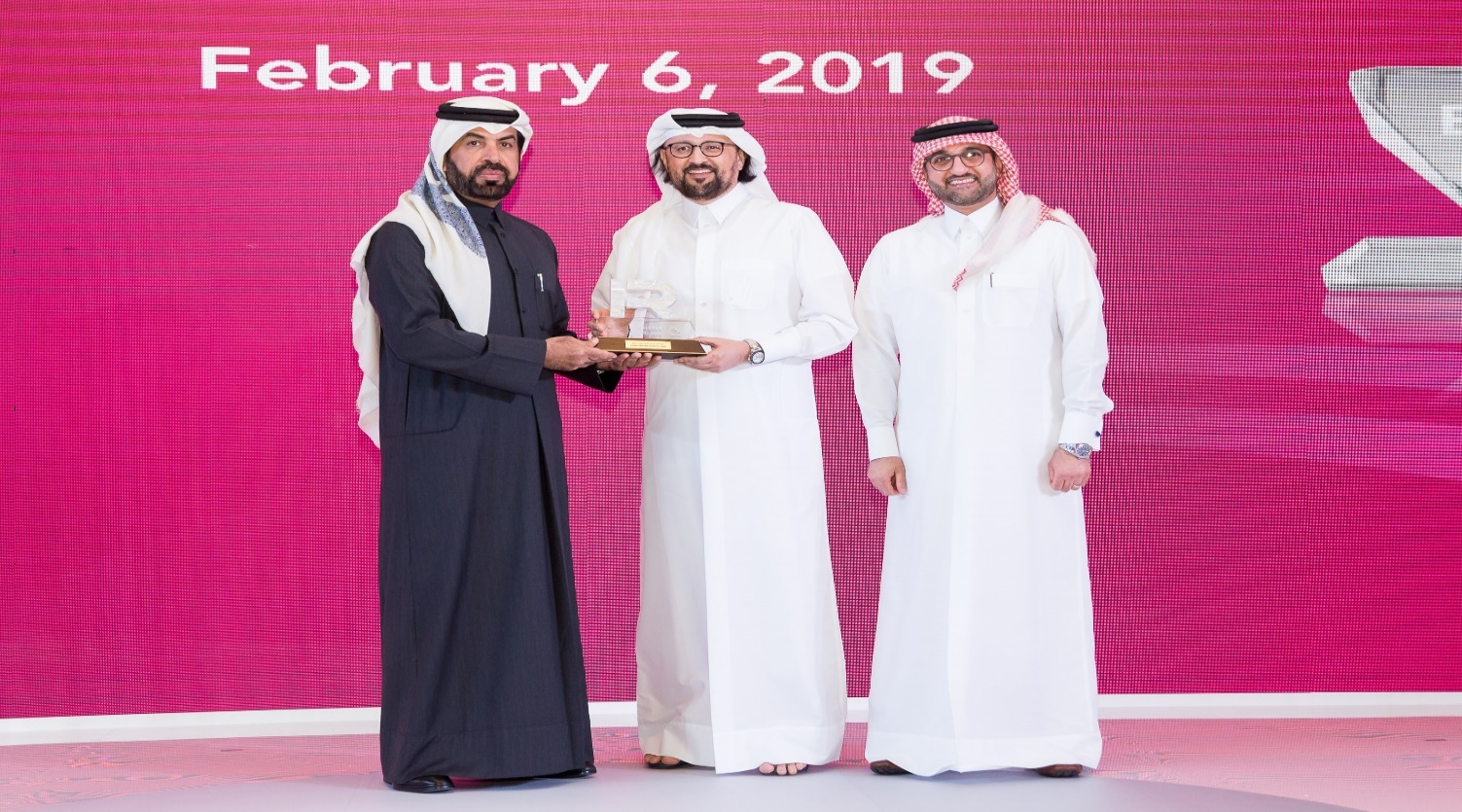 2019 Qatar Exchange Annual IR ExcellenceWe would like to thank you for your support for the forth year on winning five awards
20
2019 Ooredoo Capital Markets Day
Save the date: CMD 19th June 2019, probably in Oman 
(location and timing to be confirmed)
More details in due course
21
Contents
Results review
Operations review
Additional information
22
Overview
Results 
Review
Operations 
Review
Additional
Information
Additional InformationKey Operations Importance to Group
Revenue (QARm)
EBITDA (QARm)
23
Overview
Results 
Review
Operations 
Review
Additional
Information
Group Operations BreakdownCAPEX & Customers
CAPEX Breakdown (%)
Customer Breakdown (%)
FY 2018 CAPEX = QAR 4,872 million
FY 2018 Total Customers = 115 million
24
Overview
Results 
Review
Operations 
Review
Additional
Information
Group Results - Total Group Debt Breakdown
Total Group Debt Breakdown
Total Group Debt (QARm)
Total Group debt reduced, well balanced profile
OpCo debt primarily in local currency
Note: Qatar debt includes Ooredoo International Finance Ltd. and Ooredoo Tamweel Ltd.
25
Group ResultsDebt Profile – Ooredoo Q.P.S.C. level
Overview
Results 
Review
Operations 
Review
Additional
Information
Undrawn RCF
90
Sukuk of US$1.25 bn fully repaid in December 2018 and US$1.64 bn due in mid-2019 already
 pro-actively addressed.  Liquidity at comfortable levels
* Based on the rates applicable for the usage levels
26
Overview
Results 
Review
Operations 
Review
Additional
Information
Blended ARPU
Qatar (QAR)
Iraq (QAR)
Oman (QAR)
Maldives (QAR)
Palestine (QAR)
Indonesia (QAR)
Kuwait (QAR)
Tunisia (QAR)
Algeria (QAR)
Myanmar (QAR)
Indonesia (IDR’000)
Kuwait (KWD)
Tunisia (TND)
Algeria (DZD)
Myanmar (MMK’000)
27
Overview
Results 
Review
Operations 
Review
Additional
Information
Statutory Corporate Tax Rates
Statutory 
Tax Rate
Losses C/Fwd
Allowed
Notes
28
Thank You
Next Quarterly Results (tbc)